حدد السلع المراد شرائها
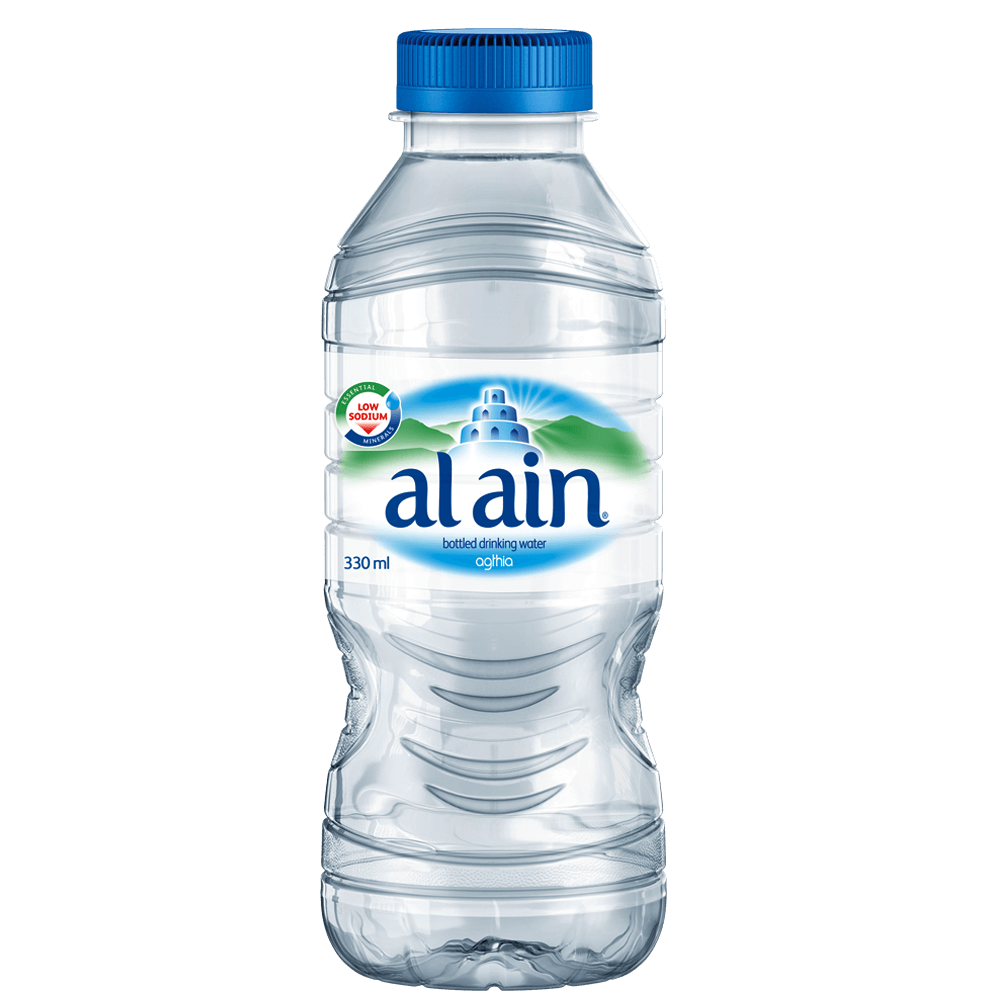 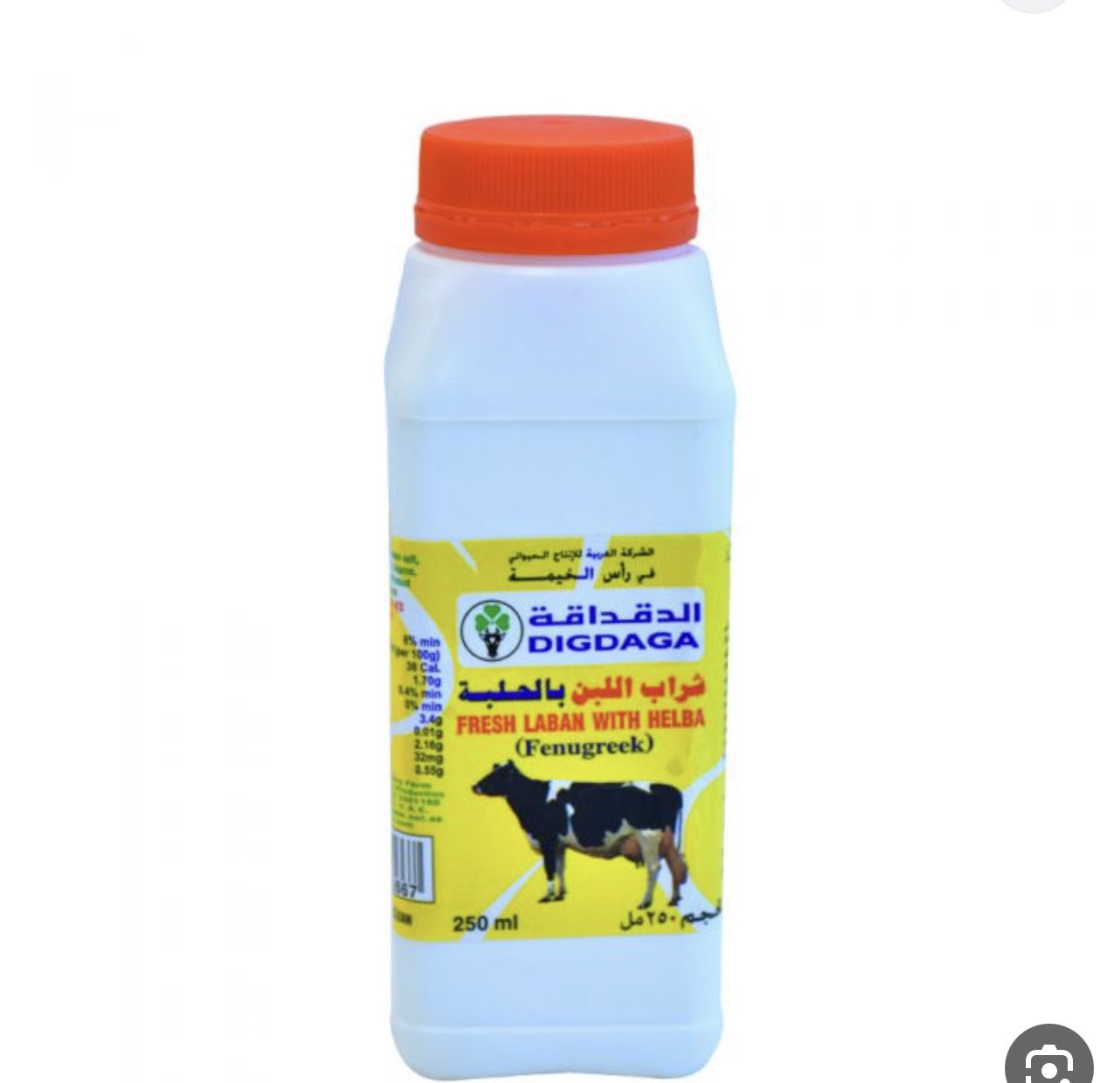 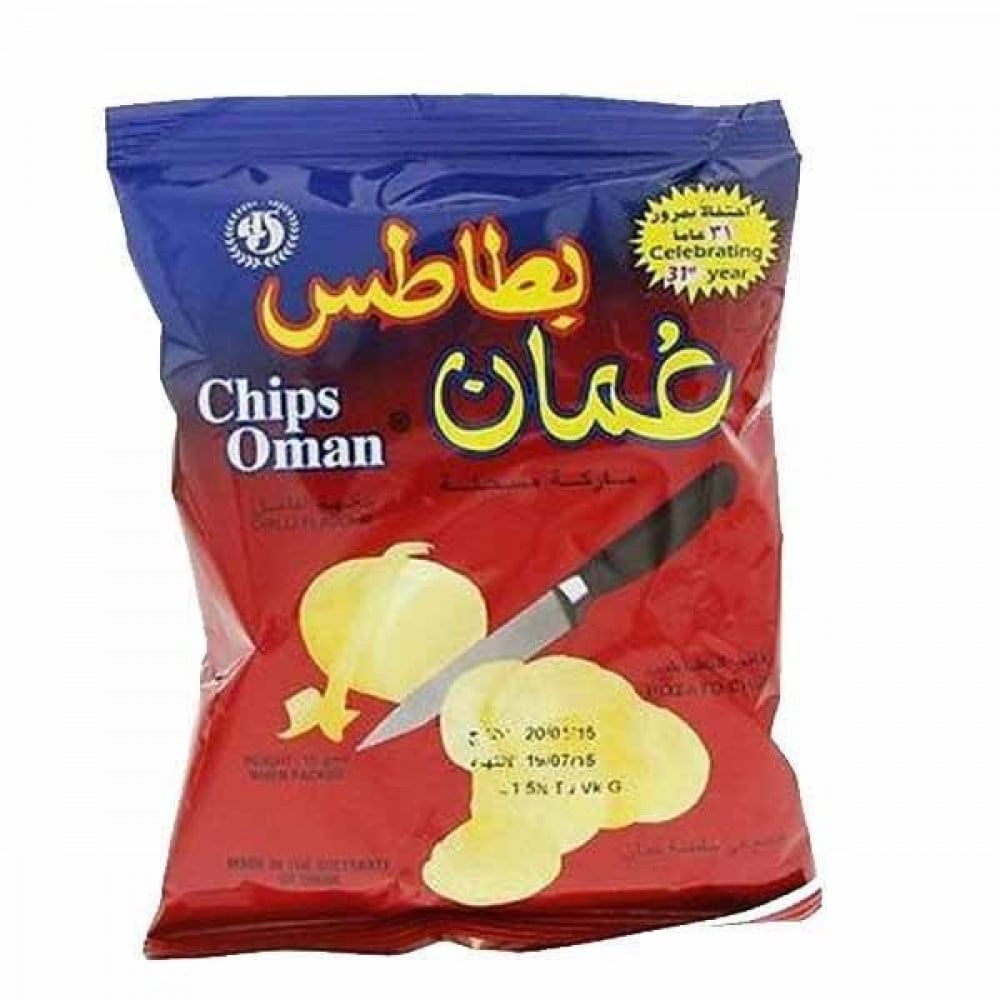 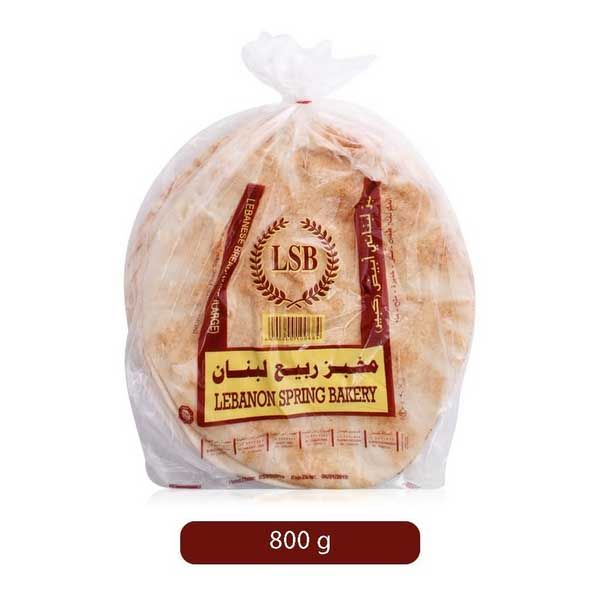 2 درهم
1 درهم
5 دراهم
3 دراهم